单击此处添加您的大标题
单击此处添加您的副标题
01
请点击添加标题请点击添加标题
目录
02
请点击添加标题请点击添加标题
03
请点击添加标题请点击添加标题
content
04
请点击添加标题请点击添加标题
1
点击添加本章节标题
Click  here  to add your title
第一章节  点击此处添加文字说明
Click here to  add the key word
21,156
21,156
21,156
21,156
21,156
21,156
点击此处添加文字说明
点击此处添加文字说明点击此处添加文字说明
点击此处添加文字说明
点击此处添加文字说明
点击此处添加文字说明点击此处添加文字说明
点击此处添加文字说明
点击此处添加文字说明
点击此处添加文字说明点击此处添加文字说明
点击此处添加文字说明
添加标题
01
单击此处添加文字内容
单击此处添加文字内容
点击添加标题
02
单击此处添加文字内容
单击此处添加文字内容
点击添加标题
单击此处添加文字内容
单击此处添加文字内容
点击添加标题
03
单击此处添加文字内容
单击此处添加文字内容
点击添加标题
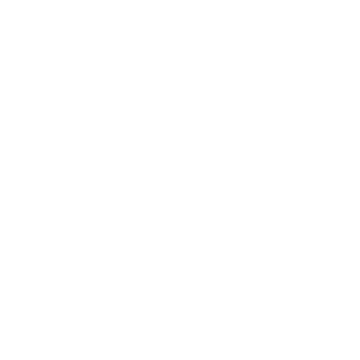 04
第一章节  点击此处添加文字说明
Click here to  add the key word
请点击此处添加本章节标题
点击此处添加文字说明点击此处添加文字说明
点击此处添加文字说明点击此处添加文字说明
95%
点击此处添加文字说明点击此处添加文字说明
点击此处添加文字说明点击此处添加文字说明
75%
点击此处添加文字说明点击此处添加文字说明
点击此处添加文字说明点击此处添加文字说明
55%
点击此处添加文字说明点击此处添加文字说明
点击此处添加文字说明点击此处添加文字说明
25%
第一章节  点击此处添加文字说明
点击添加文字说明
点击添加文字说明
点击添加文字说明
点击添加文字说明
Click here to  add the key word
点击添加标题
点击添加标题
点击添加文字说明
点击添加文字说明
点击添加文字说明
点击添加文字说明
点击添加标题
点击添加文字说明
点击添加文字说明
点击添加文字说明
点击添加文字说明
点击添加标题
点击添加标题
点击添加标题
点击添加标题
点击添加标题
点击添加文字说明
点击添加文字说明
点击添加文字说明
点击添加文字说明
第一章节  点击此处添加文字说明
Click here to  add the key word
添加标题
点击此处添加文字说明
点击此处添加文字说明
添加标题
点击此处添加文字说明
点击此处添加文字说明
添加标题
添加标题
点击此处添加文字说明
点击此处添加文字说明
添加标题
点击此处添加文字说明
点击此处添加文字说明
2
点击添加本章节标题
Click  here  to add your title
第二章节  点击此处添加文字说明
Click here to  add the key word
51%
49%
添加标题
点击此处添加文字说明
点击此处添加文字说明
点击此处添加文字说明
点击此处添加文字说明
添加标题
点击此处添加文字说明
点击此处添加文字说明
点击此处添加文字说明
点击此处添加文字说明
第二章节  点击此处添加文字说明
Click here to  add the key word
01
标题
点击此处添加文字说明点击此处添加文字说明
点击此处添加文字说明点击此处添加文字说明
02
点击此处添加文字说明点击此处添加文字说明
点击此处添加文字说明点击此处添加文字说明
03
点击此处添加文字说明点击此处添加文字说明
点击此处添加文字说明点击此处添加文字说明
标题
第二章节  点击此处添加文字说明
Click here to  add the key word
点击此处添加文字说明
点击此处添加文字说明点击此处添加文字说明
点击此处添加文字说明
点击此处添加文字说明
点击此处添加文字说明点击此处添加文字说明
点击此处添加文字说明
标题
标题
标题
标题
标题
标题
点击此处添加文字说明
点击此处添加文字说明点击此处添加文字说明
点击此处添加文字说明
点击此处添加文字说明
点击此处添加文字说明点击此处添加文字说明
点击此处添加文字说明
第二章节  点击此处添加文字说明
Click here to  add the key word
添加标题
点击此处添加文字说明
点击此处添加文字说明
点击此处添加文字说明
添加标题
点击此处添加文字说明
点击此处添加文字说明
点击此处添加文字说明
添加标题
点击此处添加文字说明
点击此处添加文字说明
点击此处添加文字说明
添加标题
点击此处添加文字说明
点击此处添加文字说明
点击此处添加文字说明
第二章节  点击此处添加文字说明
Click here to  add the key word
63%
37%
添加标题
点击此处添加文字说明
点击此处添加文字说明
点击此处添加文字说明
点击此处添加文字说明
添加标题
点击此处添加文字说明
点击此处添加文字说明
点击此处添加文字说明
点击此处添加文字说明
点击此处添加文字说明点击此处添加文字说明
点击此处添加文字说明点击此处添加文字说明
点击此处添加文字说明点击此处添加文字说明
点击此处添加文字说明点击此处添加文字说明
3
点击添加本章节标题
Click  here  to add your title
第三章节  点击此处添加文字说明
Click here to  add the key word
请点击此处添加标题
点击此处添加文字说明点击此处添加文字说明
点击此处添加文字说明点击此处添加文字说明
添加标题
添加标题
点击此处添加文字说明点击此处添加文字说明
点击此处添加文字说明点击此处添加文字说明
添加标题
添加标题
添加标题
添加标题
点击此处添加文字说明
点击此处添加文字说明
第三章节  点击此处添加文字说明
Click here to  add the key word
点击此处添加文字说明
11%
点击此处添加文字说明
13%
点击此处添加文字说明
24%
点击此处添加文字说明
52%
第三章节  点击此处添加文字说明
Click here to  add the key word
点击此处添加文字说明
点击此处添加文字说明点击此处添加文字说明
点击此处添加文字说明
添加标题
添加标题
点击此处添加文字说明
点击此处添加文字说明点击此处添加文字说明
点击此处添加文字说明
点击此处添加文字说明
点击此处添加文字说明点击此处添加文字说明
点击此处添加文字说明
第三章节  点击此处添加文字说明
Click here to  add the key word
添加标题
点击此处添加文字说明
点击此处添加文字说明
点击此处添加文字说明
点击添加标题
添加标题
点击此处添加文字说明
点击此处添加文字说明
点击此处添加文字说明
点击添加标题
添加标题
点击此处添加文字说明
点击此处添加文字说明
点击此处添加文字说明
点击添加标题
第一章节  点击此处添加文字说明
Click here to  add the key word
添加标题
点击此处添加文字说明
点击此处添加文字说明
点击此处添加文字说明
点击此处添加文字说明
01
添加标题
点击此处添加文字说明
点击此处添加文字说明
02
点击此处添加文字说明
点击此处添加文字说明
添加标题
点击此处添加文字说明
点击此处添加文字说明
03
点击此处添加文字说明
点击此处添加文字说明
添加标题
点击此处添加文字说明
点击此处添加文字说明
04
点击此处添加文字说明
点击此处添加文字说明
点击添加本章节标题
4
Click  here  to add your title
第四章节  点击此处添加文字说明
Click here to  add the key word
点击此处添加文字说明
点击此处添加文字说明
点击此处添加文字说明
点击此处添加文字说明
点击此处添加文字说明
点击此处添加文字说明
51%
43%
62%
31%
26%
添加标题
添加标题
添加标题
添加标题
添加标题
第四章节  点击此处添加文字说明
Click here to  add the key word
添加标题
添加标题
添加标题
点击此处添加文字说明
点击此处添加文字说明点击此处添加文字说明
点击此处添加文字说明
点击此处添加文字说明
点击此处添加文字说明点击此处添加文字说明
点击此处添加文字说明
点击此处添加文字说明
点击此处添加文字说明点击此处添加文字说明
点击此处添加文字说明
第四章节  点击此处添加文字说明
Click here to  add the key word
S
W
添加标题
点击此处添加文字说明
点击此处添加文字说明
添加标题
点击此处添加文字说明
点击此处添加文字说明
点击此处添加文字说明
点击此处添加文字说明
点击此处添加文字说明
点击此处添加文字说明
O
T
添加标题
点击此处添加文字说明
点击此处添加文字说明
添加标题
点击此处添加文字说明
点击此处添加文字说明
点击此处添加文字说明
点击此处添加文字说明
点击此处添加文字说明
点击此处添加文字说明
第四章节  点击此处添加文字说明
Click here to  add the key word
添加标题
点击此处添加文字说明
点击此处添加文字说明
点击此处添加文字说明
点击此处添加文字说明
添加标题
点击此处添加文字说明
点击此处添加文字说明
点击此处添加文字说明
点击此处添加文字说明
添加标题
点击此处添加文字说明
点击此处添加文字说明
点击此处添加文字说明
点击此处添加文字说明
添加标题
点击此处添加文字说明
点击此处添加文字说明
点击此处添加文字说明
点击此处添加文字说明
第四章节  点击此处添加文字说明
Click here to  add the key word
点击添加文字说明
点击添加文字说明
点击添加文字说明
添加文字说明
文字说明
第一阶段
第三阶段
第四阶段
第二阶段
文字说明
添加文字说明
点击添加文字说明
点击添加文字说明
点击添加文字说明
点击添加标题
点击此处添加文字说明点击此处添加文字说明
点击此处添加文字说明点击此处添加文字说明
点击此处添加文字说明点击此处添加文字说明
点击此处添加文字说明点击此处添加文字说明
感谢聆听
汇报人：XXX     汇报时间：201x.x.x